Navneskilt til pult
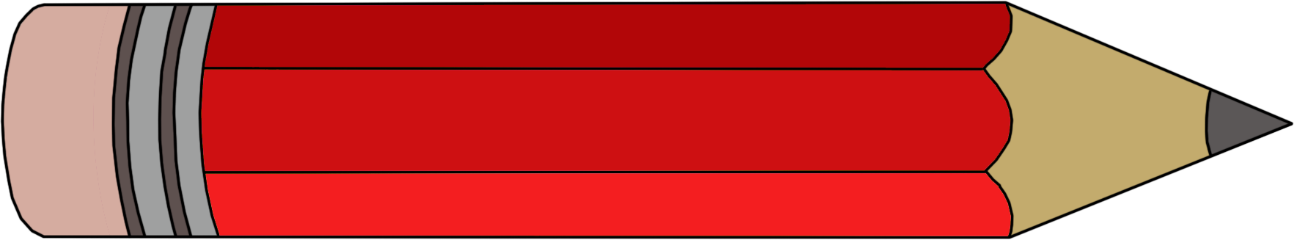 Spire
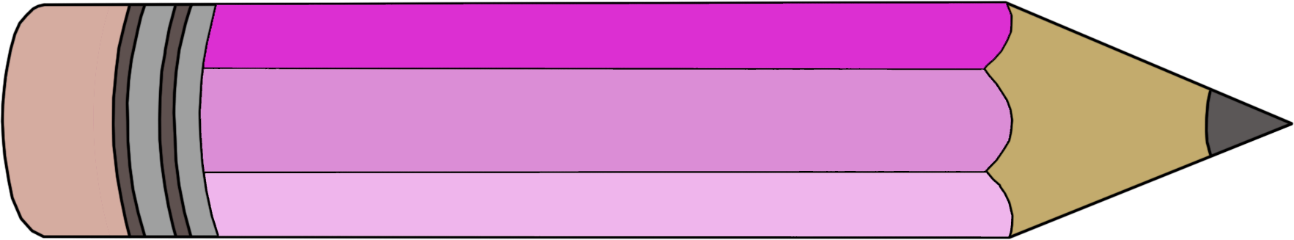 Spire
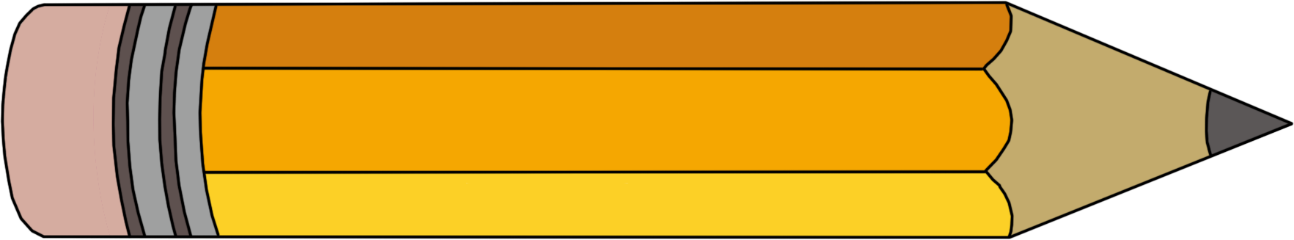 Spire
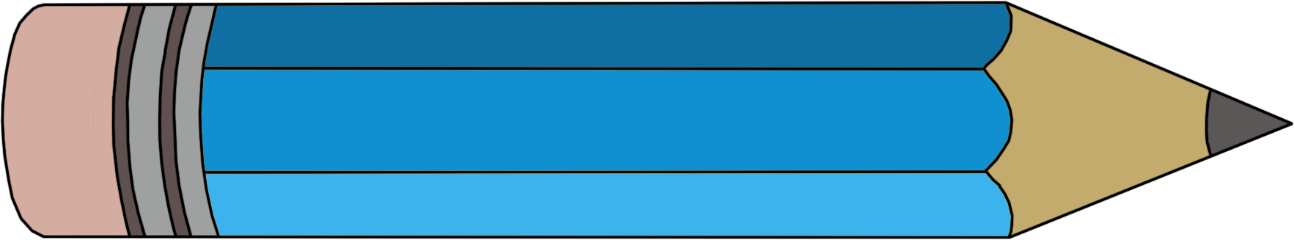 Spire
www.spireserien.no
Illustrasjoner laget av Gro W
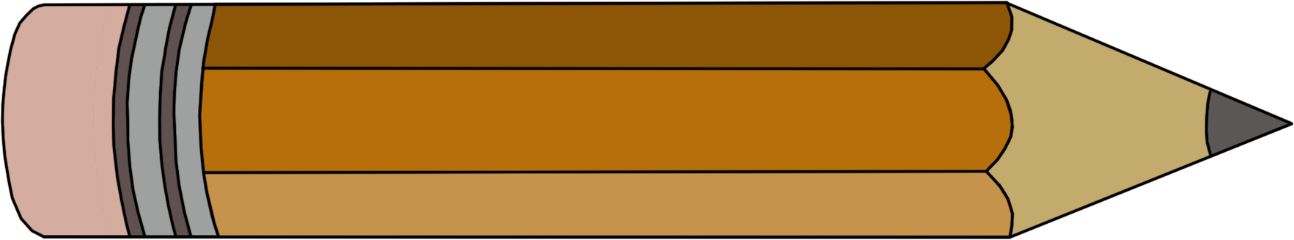 Spire
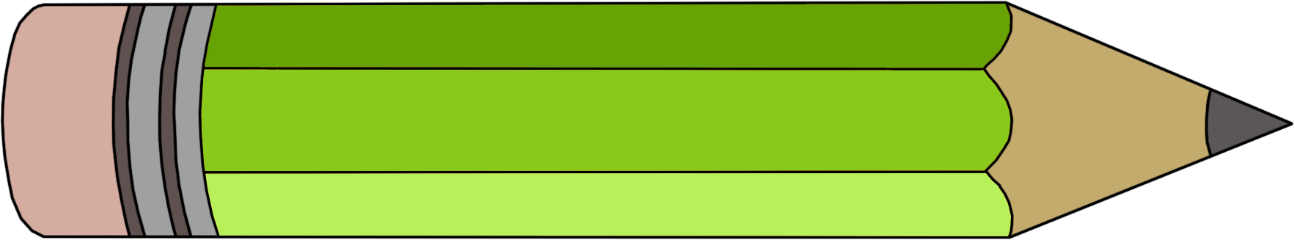 Spire
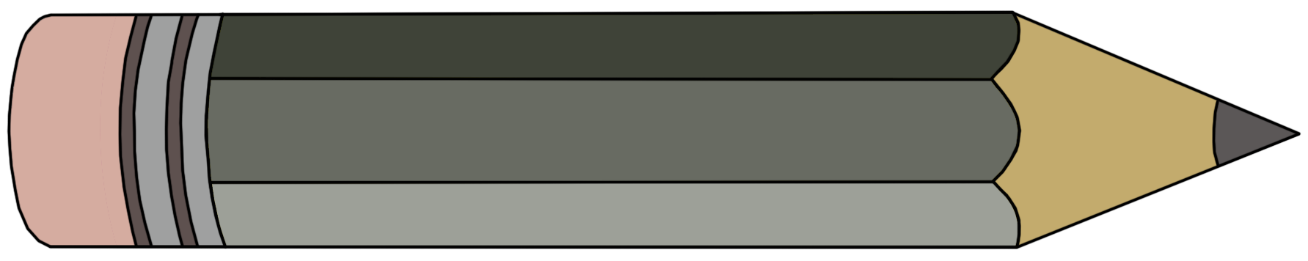 Spire
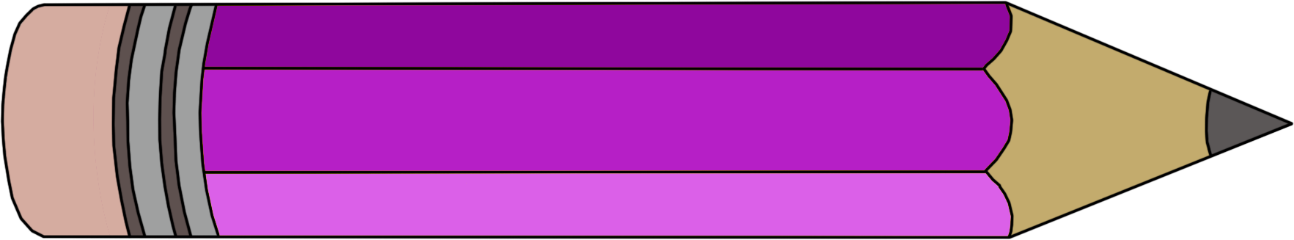 Spire
Navneskilt til pult
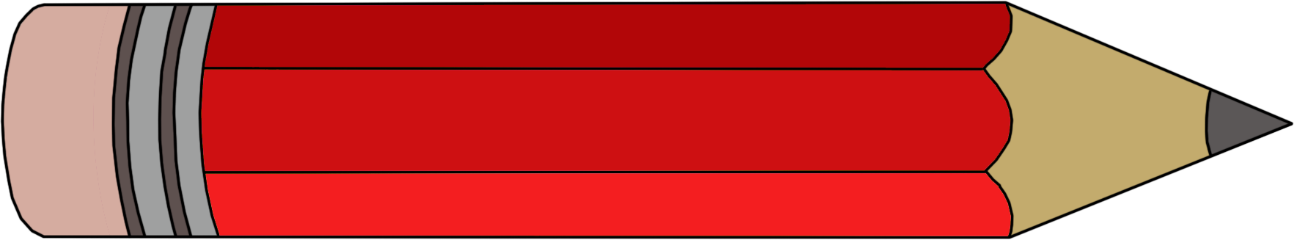 Spire
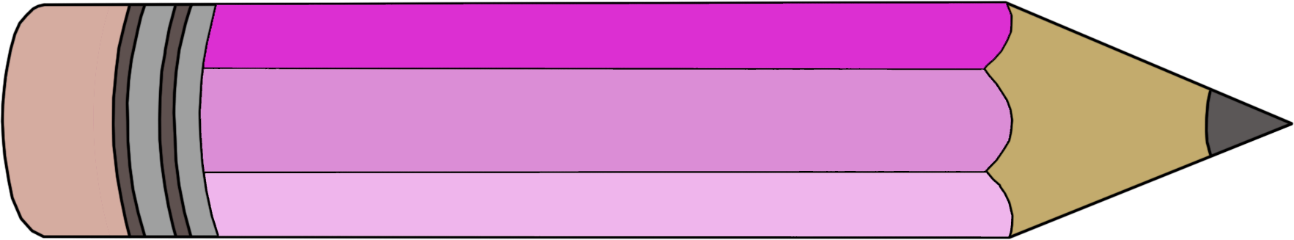 Spire
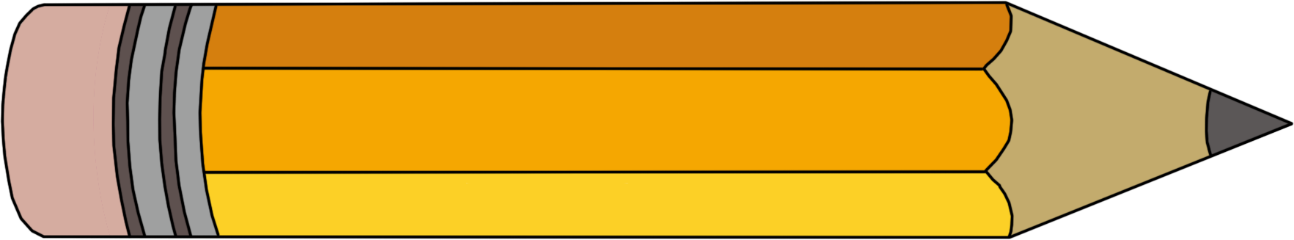 Spire
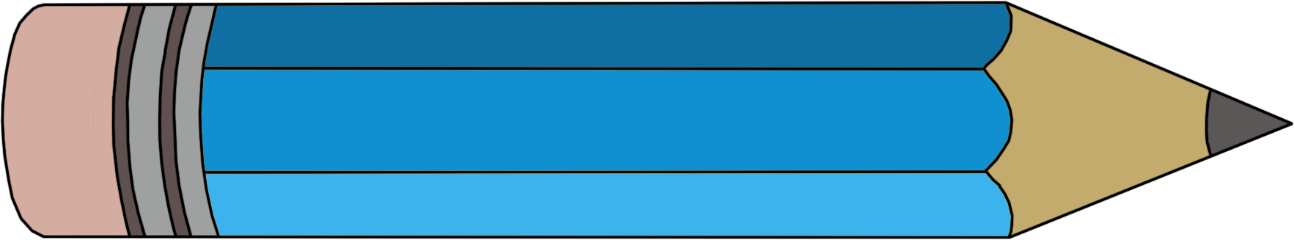 Spire
www.spireserien.no
Illustrasjoner laget av Gro W
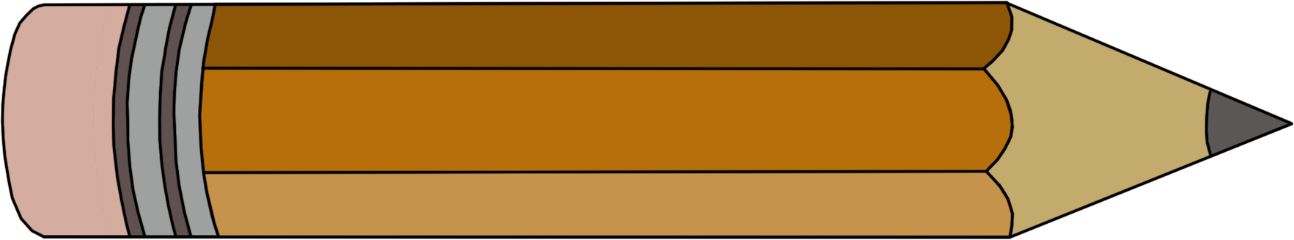 Spire
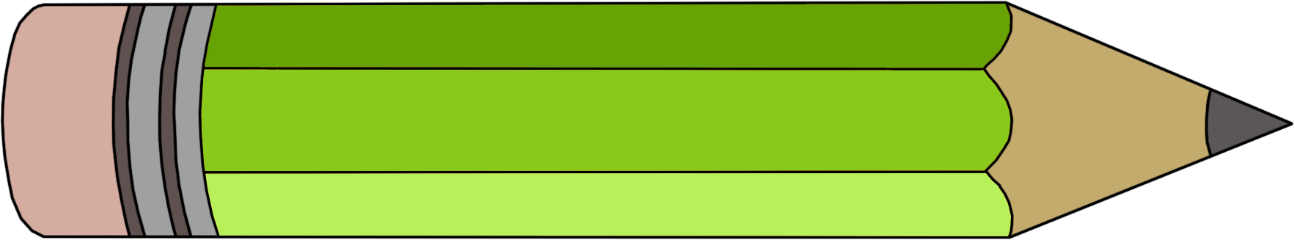 Spire
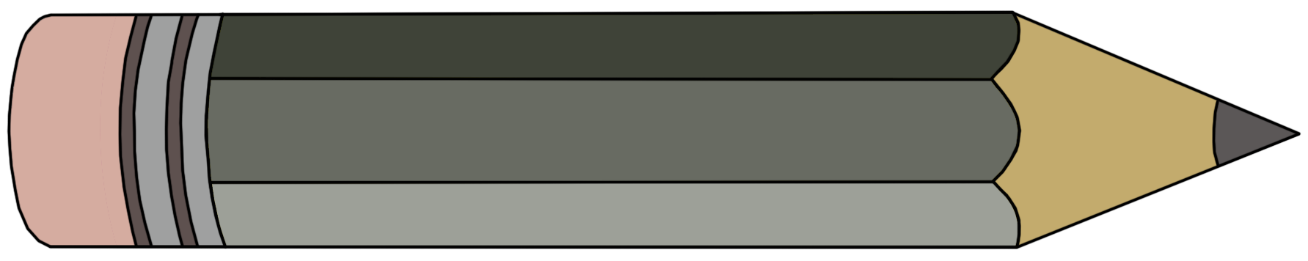 Spire
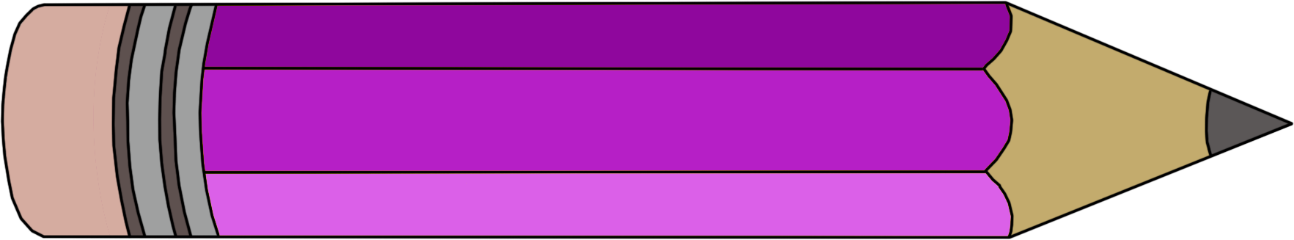 Spire
Navneskilt til pult
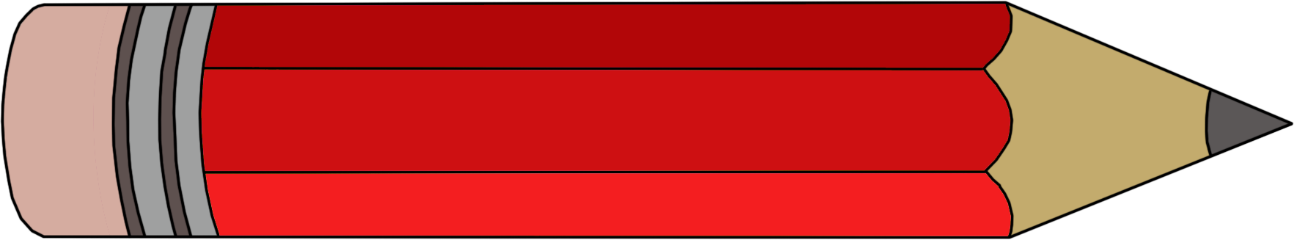 Spire
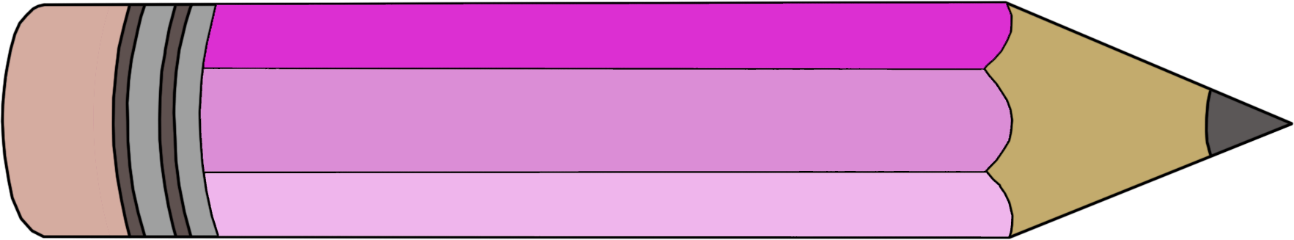 Spire
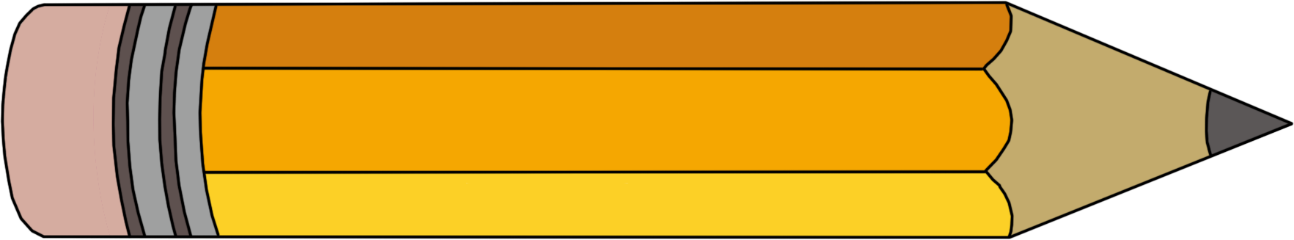 Spire
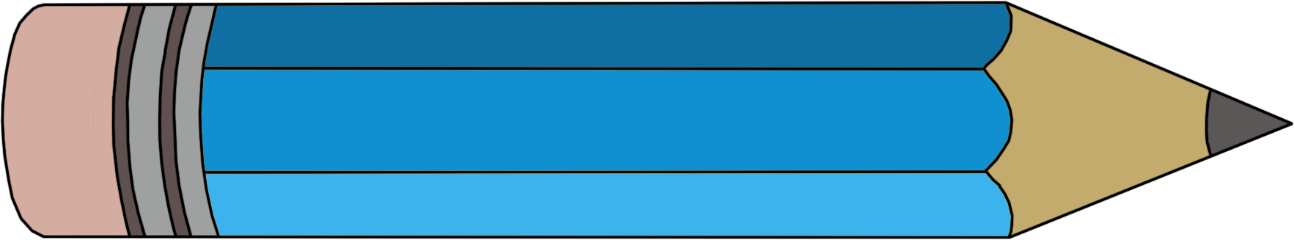 Spire
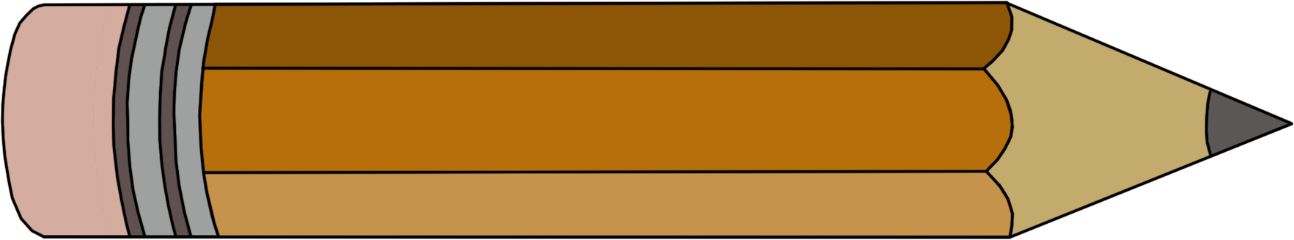 www.spireserien.no
Illustrasjoner laget av Gro W
Spire
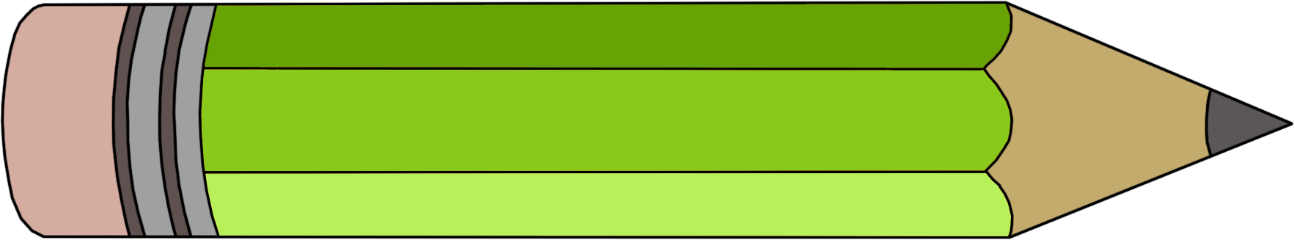 Spire
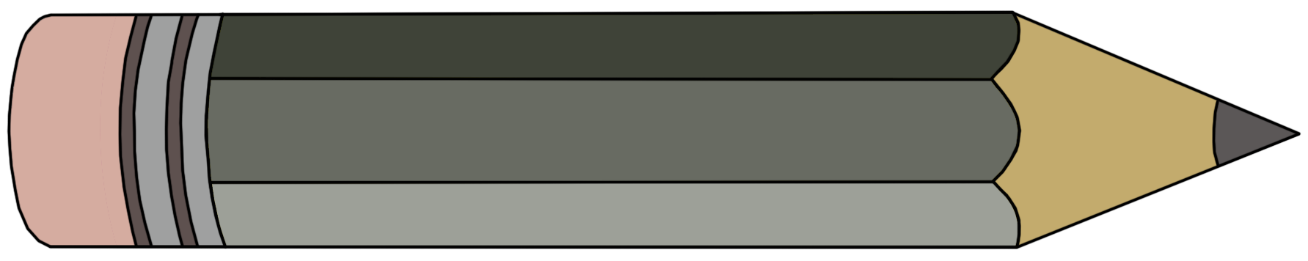 Spire
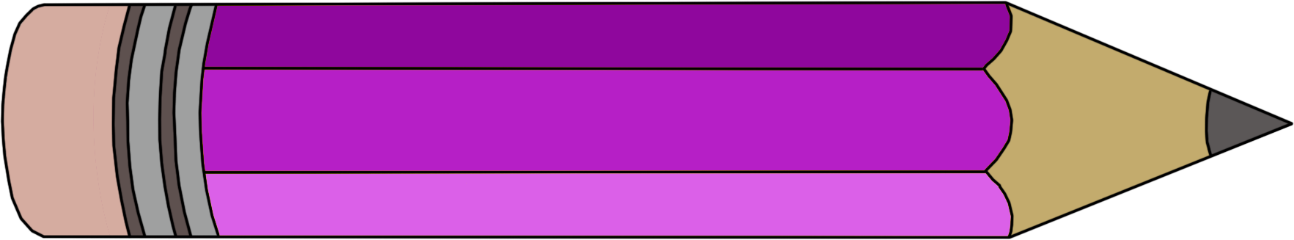 Spire
Navneskilt til pult
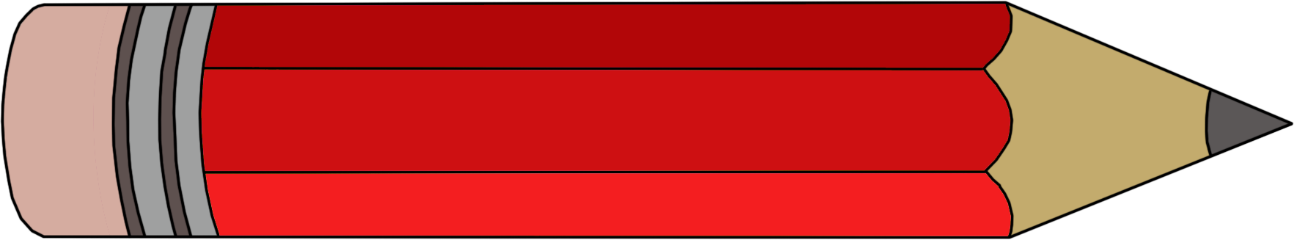 Spire
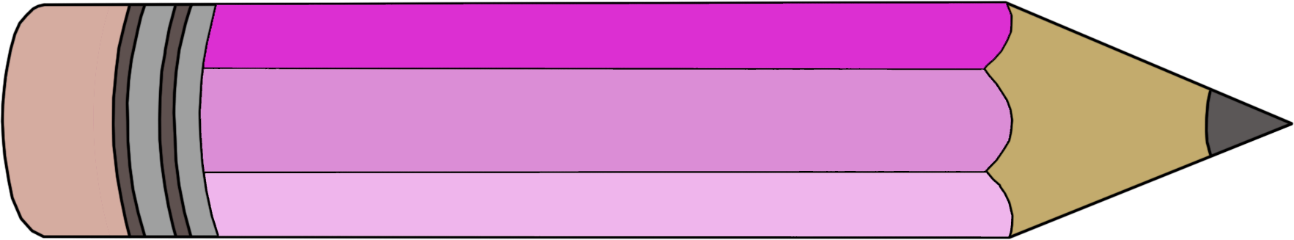 Spire
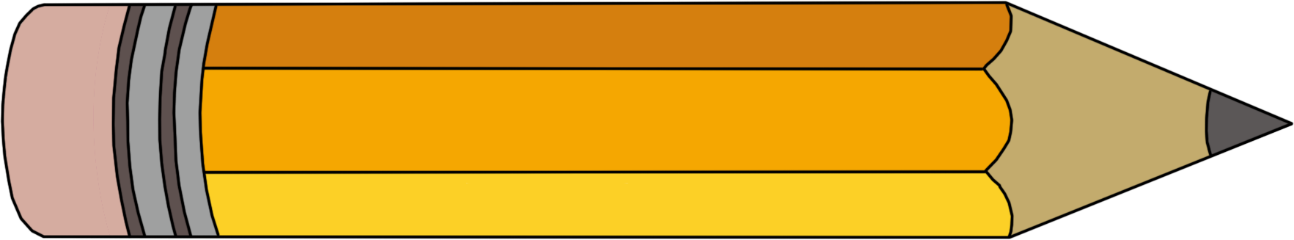 Spire
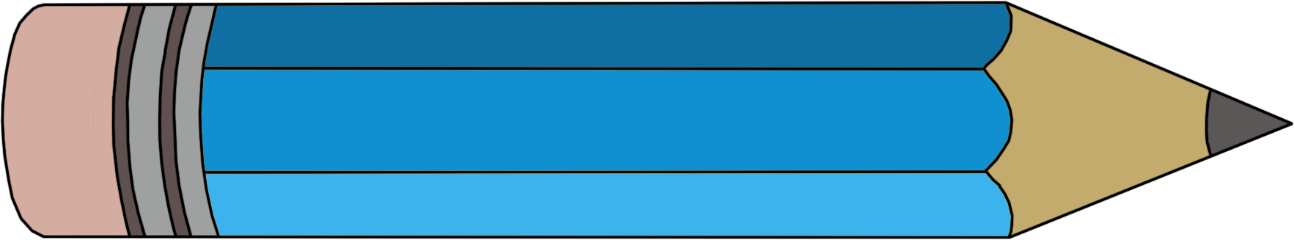 Spire
www.spireserien.no
Illustrasjoner laget av Gro W
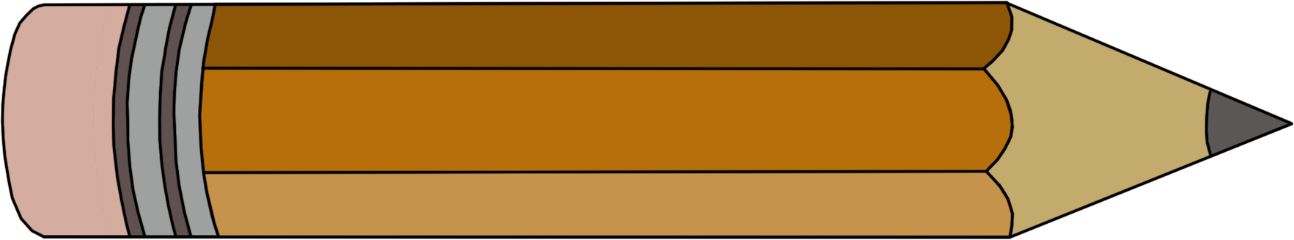 Spire
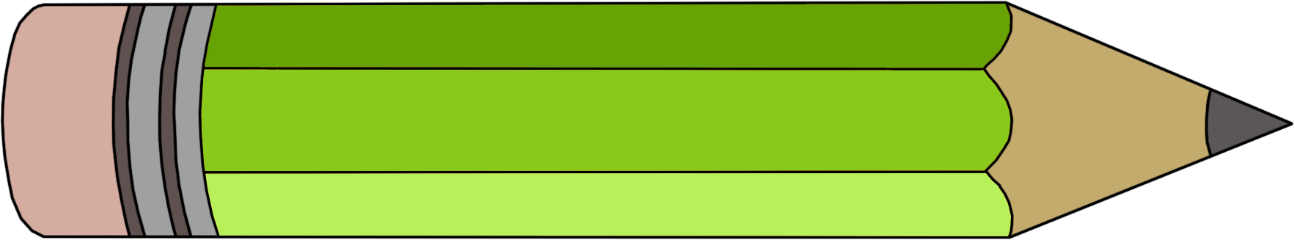 Spire
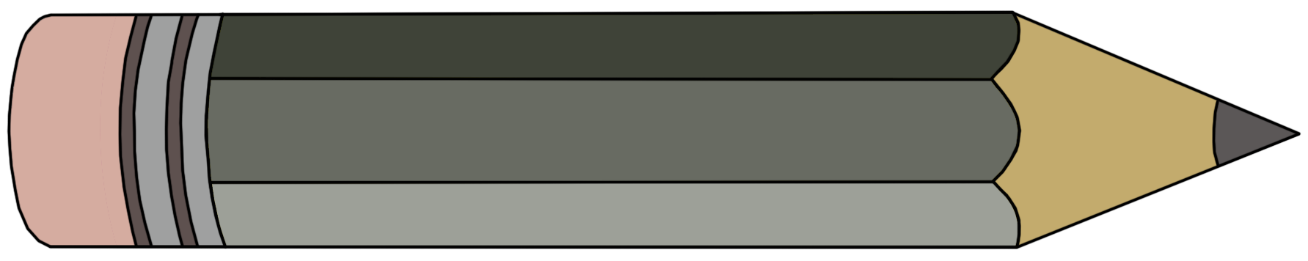 Spire
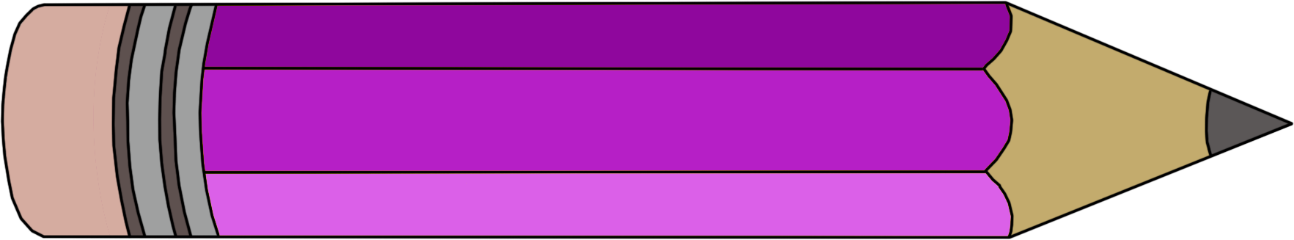 Spire